Cовет матерей Ассамблеи народа Казахстана Костанайской области,
Филиал АО «НЦПК «Өрлеу» ИПКПР по Костанайской области»,
Областная Библиотека для детей и юношества им. И.Алтынсарина.
КГУ «Общеобразовательная школа № 22 отдела образования города Костаная»
 Управления образования акимата Костанайской области
Сетевой телекоммуникационный проект с международным участием «Семейные Реликвии»

«СЕРЕБРЯНАЯ ЛОЖКА XIX ВЕКА»
Автор:Тлеугалеева Ауэлия Ахметкалиевна,1 класс/ 6 лет

Руководитель:Мазуренко Ирина Васильевна,учитель начальных классов, педагог-мастер
город Костанай, 2021 год
Сәлеметсіз бе! Здравствуйте!
Менің аты-жөнім Тлеугалеева Ауэлия.
Қостанай қаласының 
22-ші ОМ 1 «Б» сыныбында оқимын. Өз отбасымның құндылықтары туралы баяндағым келеді.
Меня зовут Тлеугалеева Ауэлия. Я учусь в 1 «Б» классе ОШ №22 города Костаная.
Хочу рассказать о Реликвии своей семьи.
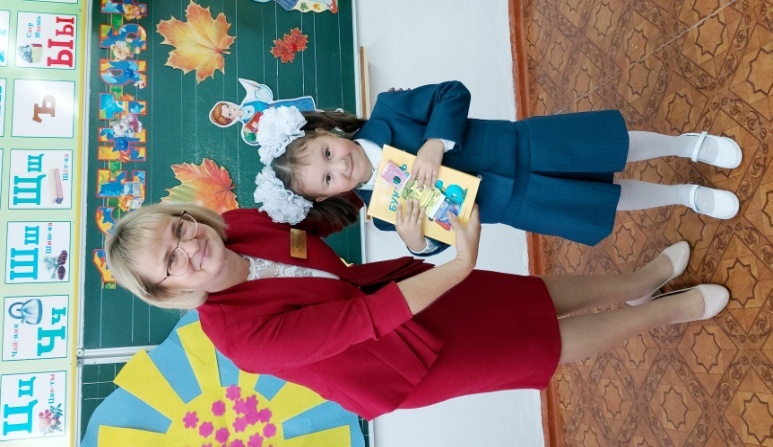 Реликвия моей семьи
Семейной Реликвией моей семьи является 
серебряная ложка 1869 года. 
Эта ложка переходит из поколения в поколение по женской линии. 
Я горжусь тем, что в нашей семье имеется Реликвия, поскольку это является  возможностью прикоснуться к истории моей семьи.
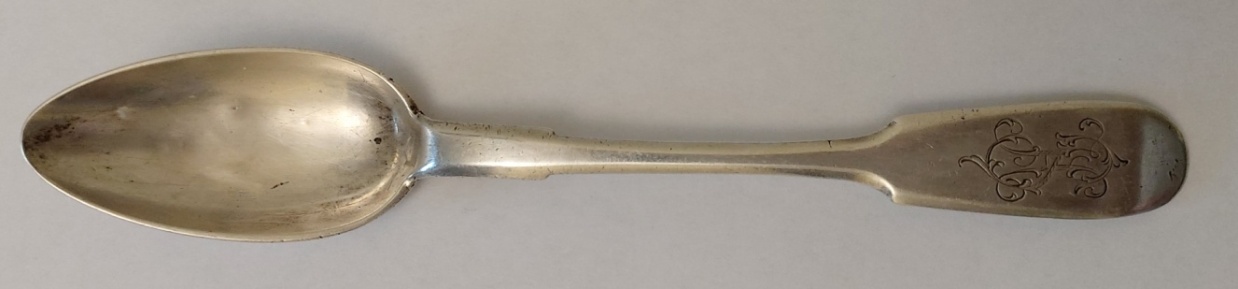 История серебряной ложки
У нашей Реликвии имеется своя история. 
Да, серебряная ложка сейчас не является новеллой среди Реликвий, она (ложка) есть практически во всех семьях, но у моей ложки своя история…
Начну с того, что моя серебряная ложка не является ровесницей моей мамы или бабушки.
 Моя ложка 1869 года!!! 
Вы только представьте, моей ложке 152 года!
Попала в семью моей бабушки от её прабабушки в знак благодарности за добросовестный труд, преданность и службу от царского двора при правлении Николая II.
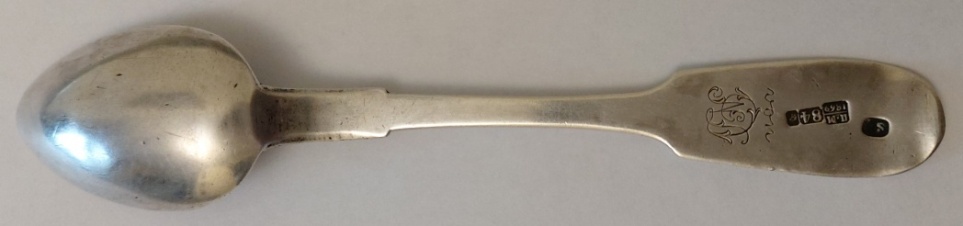 Характеристика серебряной ложки
У нашей ложки своя характеристика:
она изготовлена из настоящего серебра. На ней проставлена проба серебра и проба завода-изготовителя.
Наша ложка размером как обычная чайная ложка, 12-13 сантиметров, на ручке нарисован узор в форме Николаевского вензеля.
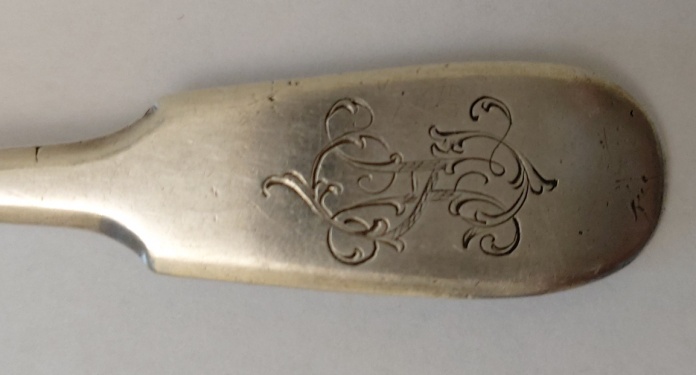 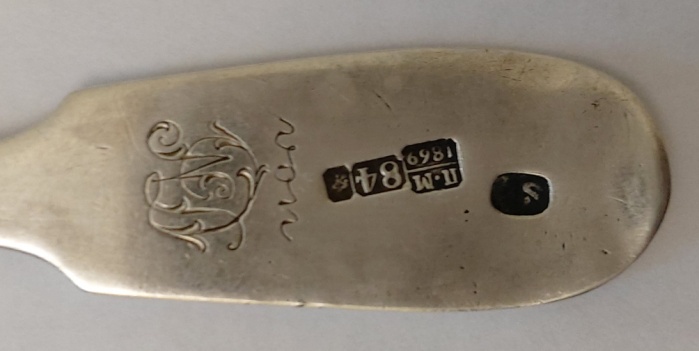 Необычность серебряной ложки
В моей семье серебряная ложка считается волшебной. 
Еда из этой ложки кажется такой вкусной. 
Моя бабушка говорит, когда я кушаю этой ложкой, то прибавляю бодрости и здоровья, а пища приобретает силу.
С малых лет мои ата и бабушка кормили и поили меня с серебряной ложки с особой заботой и любовью, которые я чувствую по сей день (фото из архива 2015 года).
Всех удивляет возраст этой ложки.
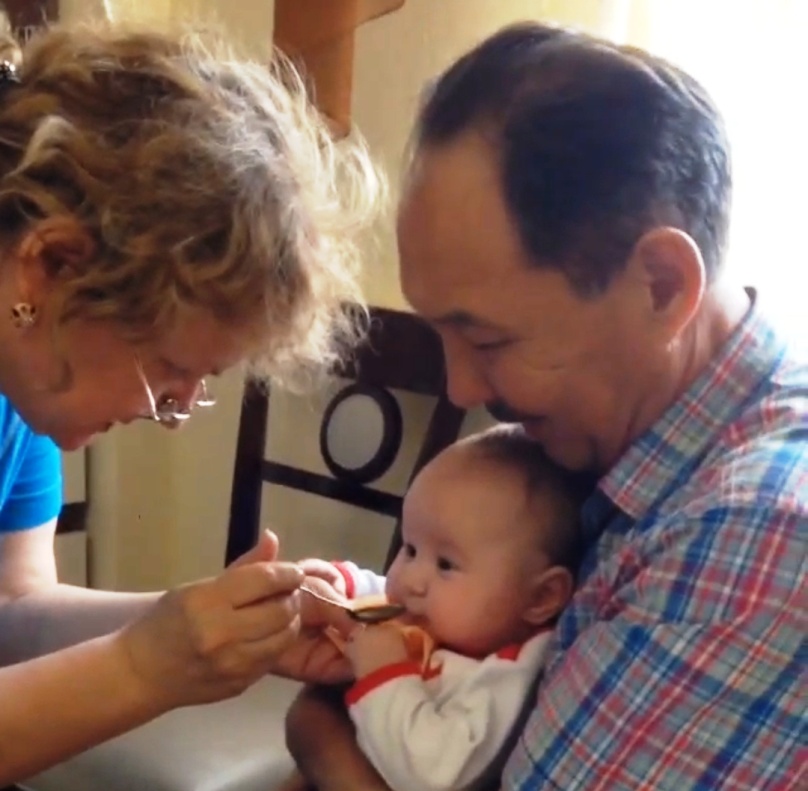 «Изюминка» реликвии
«Изюминкой» моей Реликвии  является ее количество.
Ведь моя ложка не одинока, у нее есть своя серебряная семья, состоящая из 4 ложек!!
Поэтому, каждый член моей семьи, пользуясь совей  серебряной ложкой за трапезой погружается в давность истории.
Традиция, связанная с ложкой
У меня дружная, гостеприимная и удивительная семья.
Мы храним много обычаев, традиций наших предков.
В отношении серебряной ложки, также имеется своя домашняя традиция: каждый раз, когда к нам кто-то приезжает впервые в гости, мы даем в знак уважения воспользоваться одной из ложек.
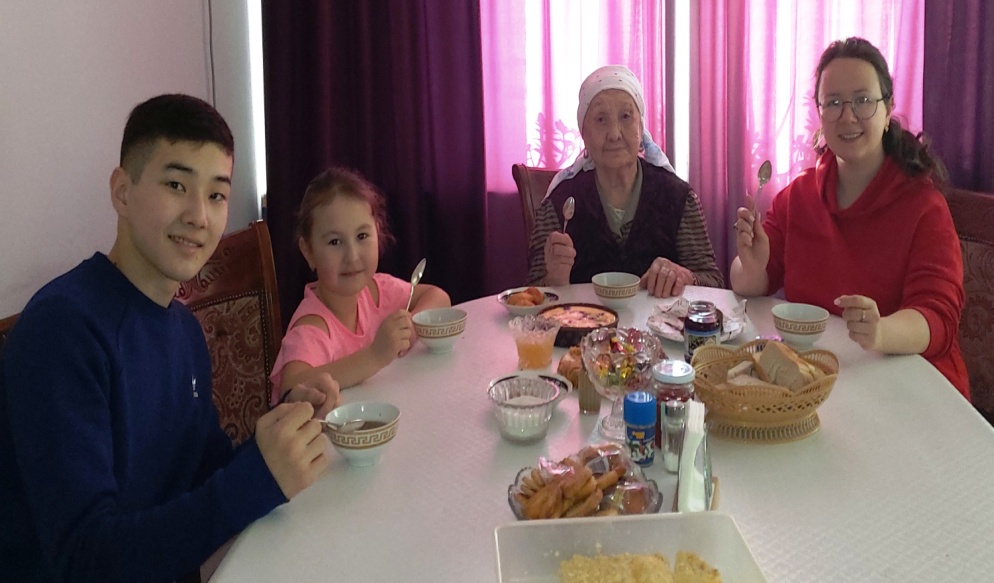 Мои размышления…
Держа в руках нашу семейную Реликвию, я задумываюсь над тем, сколько маленьких деток держали ее в руках. Позже, эти крохотные ручки вырастали, а потом старились, передавая ложку вновь в детские ручки. 
Настанет время и я передам эту ложку своей доченьке, сохраня всю ценность и значимость нашей Реликвии.
А пока наслаждаюсь едой, пользуясь именно ей!
Ложка-Реликвия – рассказывает о прошлом, о моих предках, о том, что нужно хранить семейные ценности.
Когда стану я большой
И тоже стану мамой 
То покормлю свою я дочку 
Ложкой ценной самой...
Много лет пройдут, года,
Можно не загадывать
Что все поколения
Ложки будут радовать!
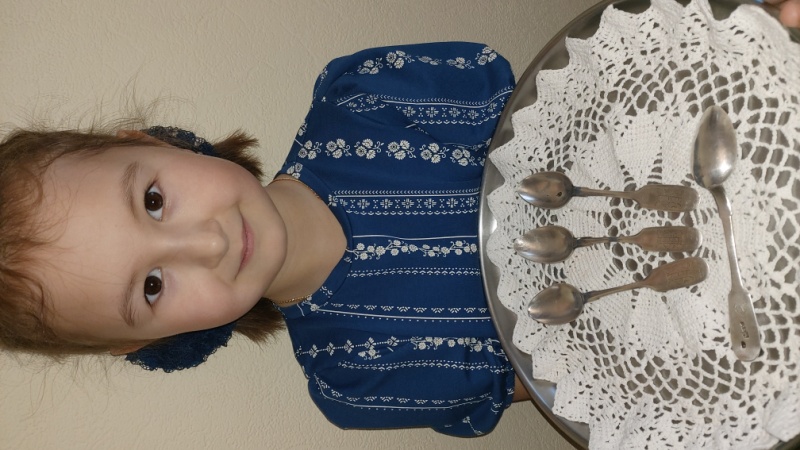 По женской линии у нас уют передаётся!
И это видит вся родня, что в доме соберётся!
Ложечки из серебра - просто загляденье!
Ну а кушать всё из них -
Просто объеденье!
Им почти что 200 лет - оттого роднее... 
Играла ими бабушка с мамочкой моею..
Көп рақмет! Спасибо!
Сау болыңыз!
До свидания!